Intiem verbonden: God en Zijn gemeente
Waarom zou je dominee willen zijn?
Verheven God intens betrokken op nederige gemeente
God de Vader zoekt de inwendige mens
De kracht van de Geest
Woonruimte voor de Zoon
Intiem verbonden: God en Zijn gemeente
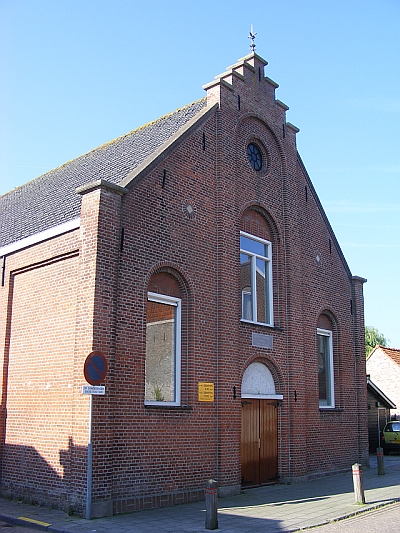 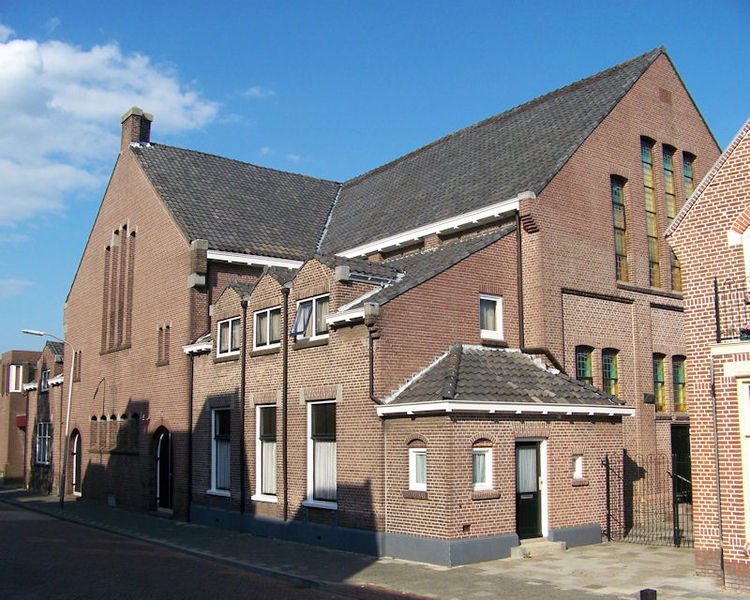 GKV Hoek
GKV Assen Zuid
Intiem verbonden: God en Zijn gemeente
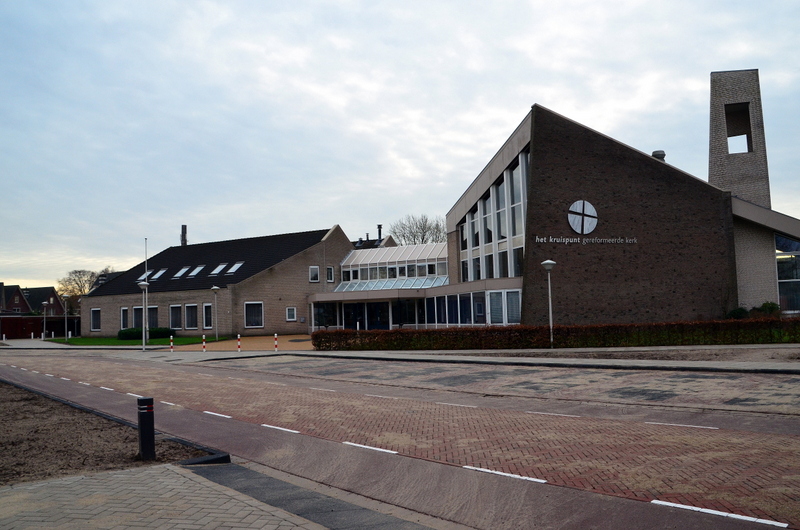 GKV Dalfsen
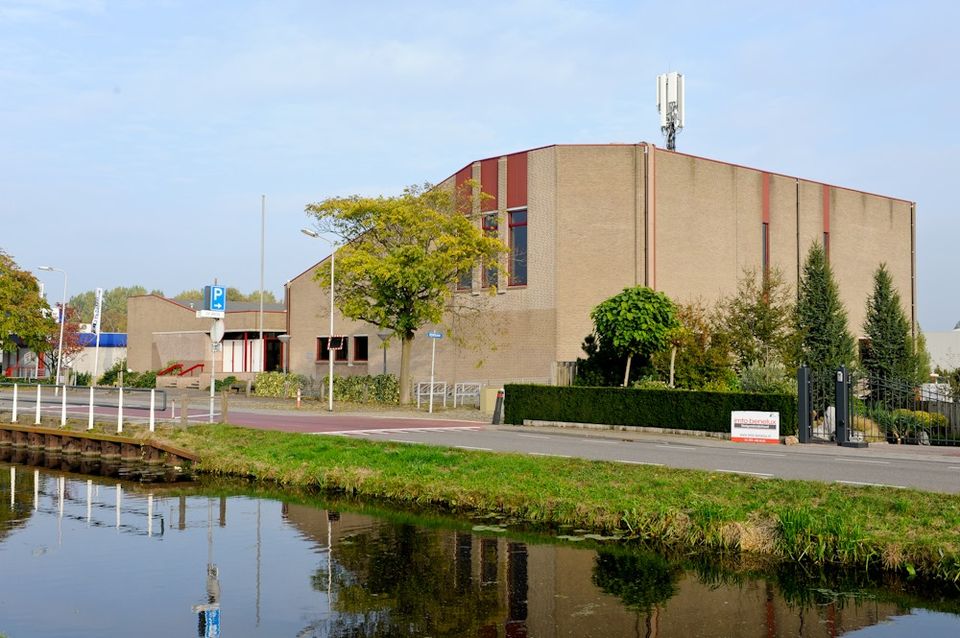 GKV Berkel en Rodenrijs
Intiem verbonden: God en Zijn gemeente
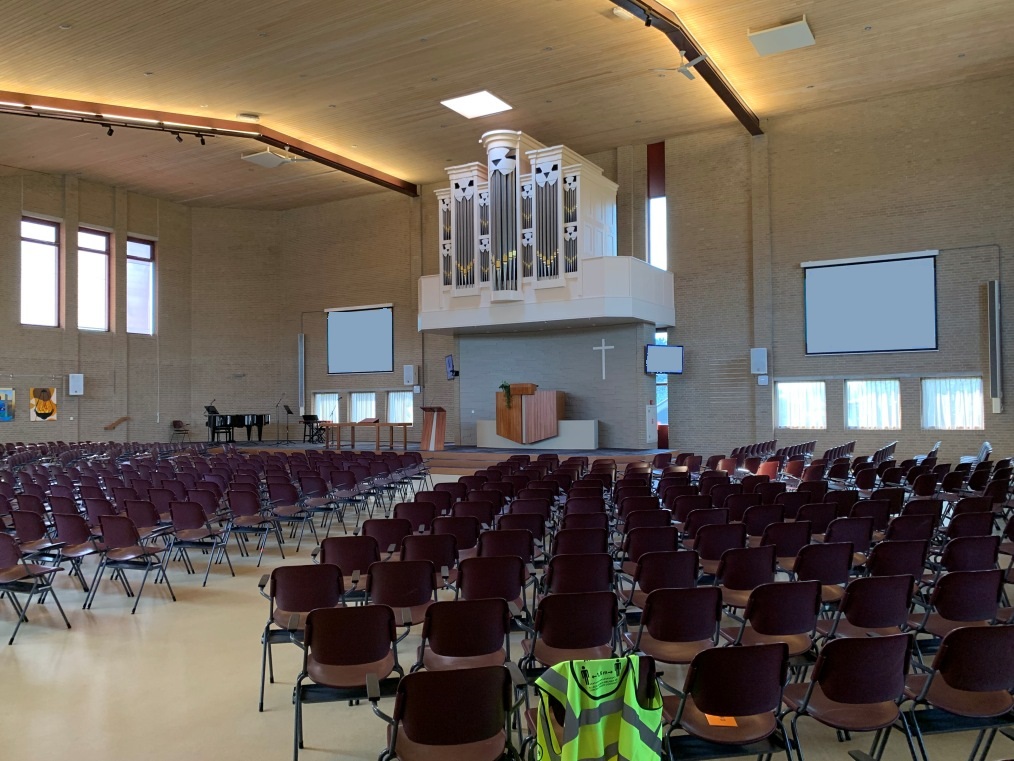 Intiem verbonden: God en Zijn gemeente
Waarom zou je dominee willen zijn?
Verheven God intens betrokken op nederige gemeente
God de Vader zoekt de inwendige mens
De kracht van de Geest
Woonruimte voor de Zoon
Intiem verbonden: God en Zijn gemeente
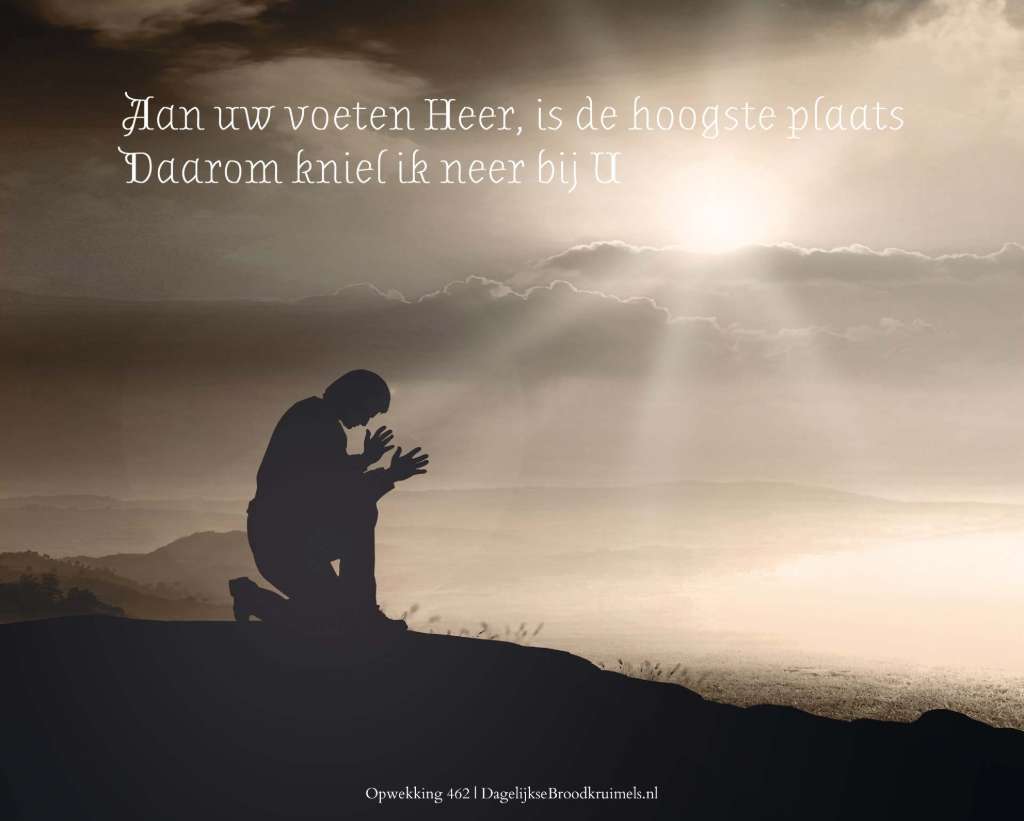 Intiem verbonden: God en Zijn gemeente
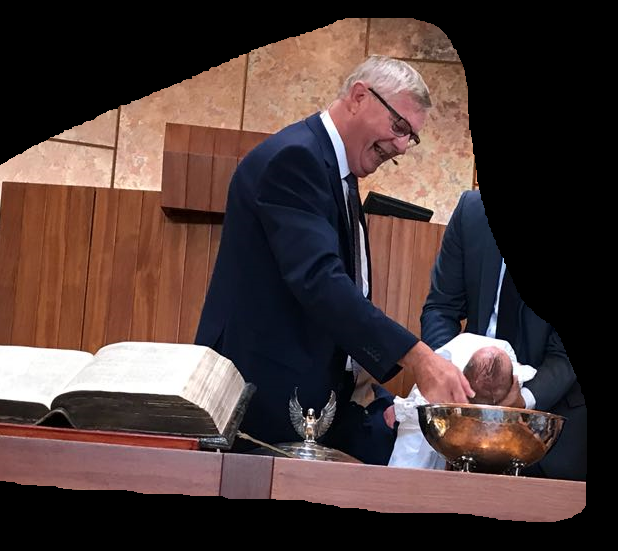 Intiem verbonden: God en Zijn gemeente
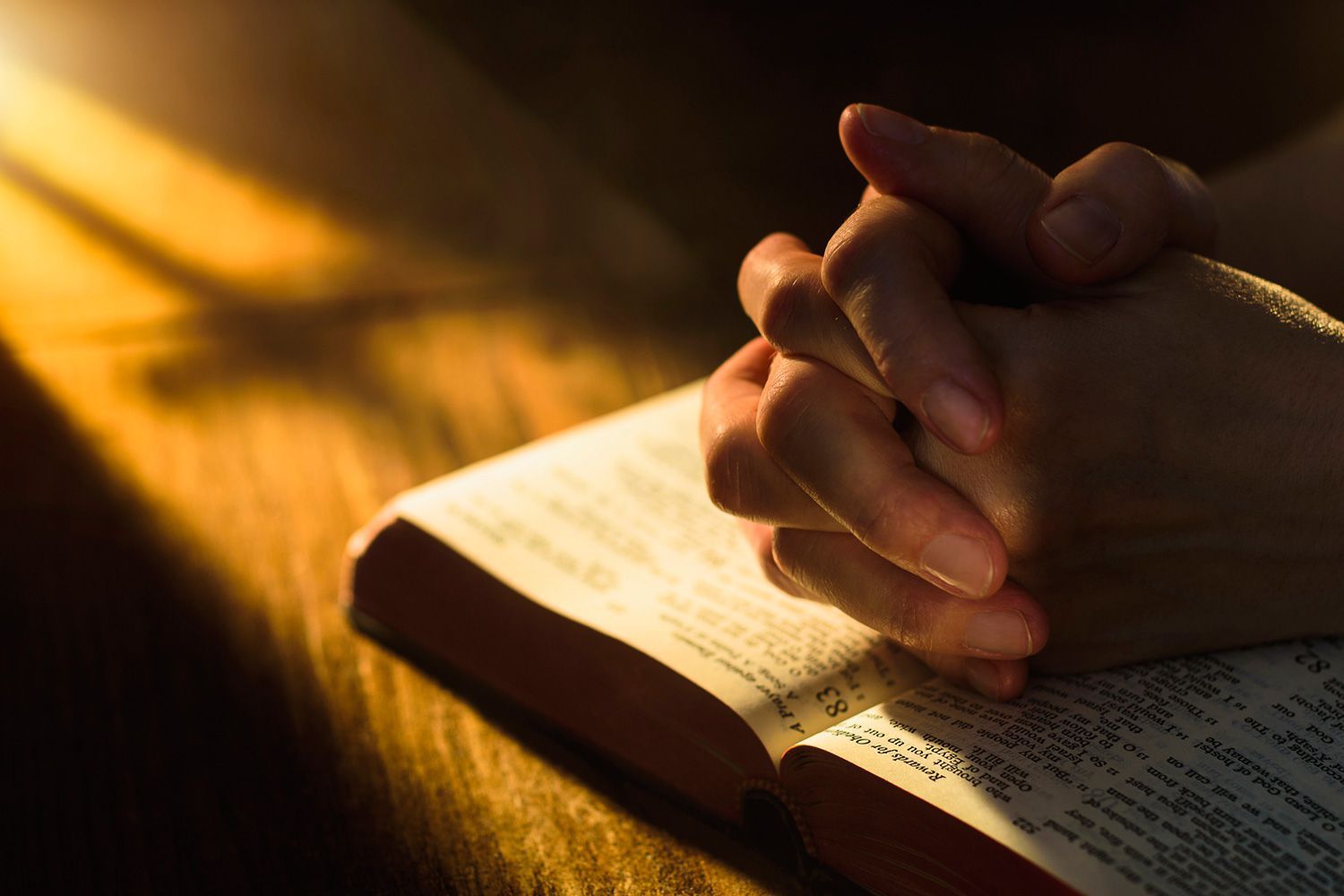 Intiem verbonden: God en Zijn gemeente
Waarom zou je dominee willen zijn?
Verheven God intens betrokken op nederige gemeente
God de Vader zoekt de inwendige mens
De kracht van de Geest
Woonruimte voor de Zoon
Intiem verbonden: God en Zijn gemeente
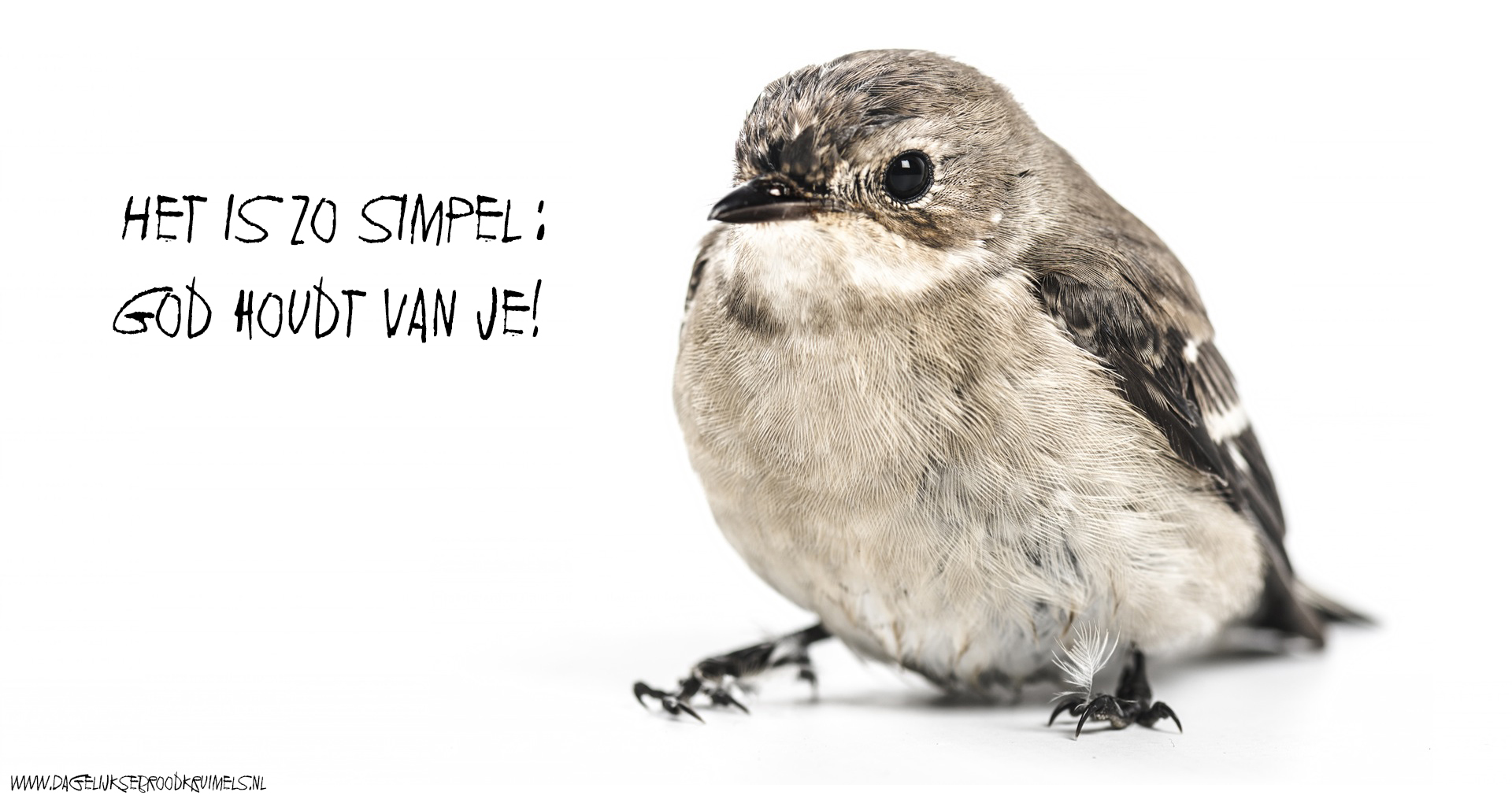 Intiem verbonden: God en Zijn gemeente
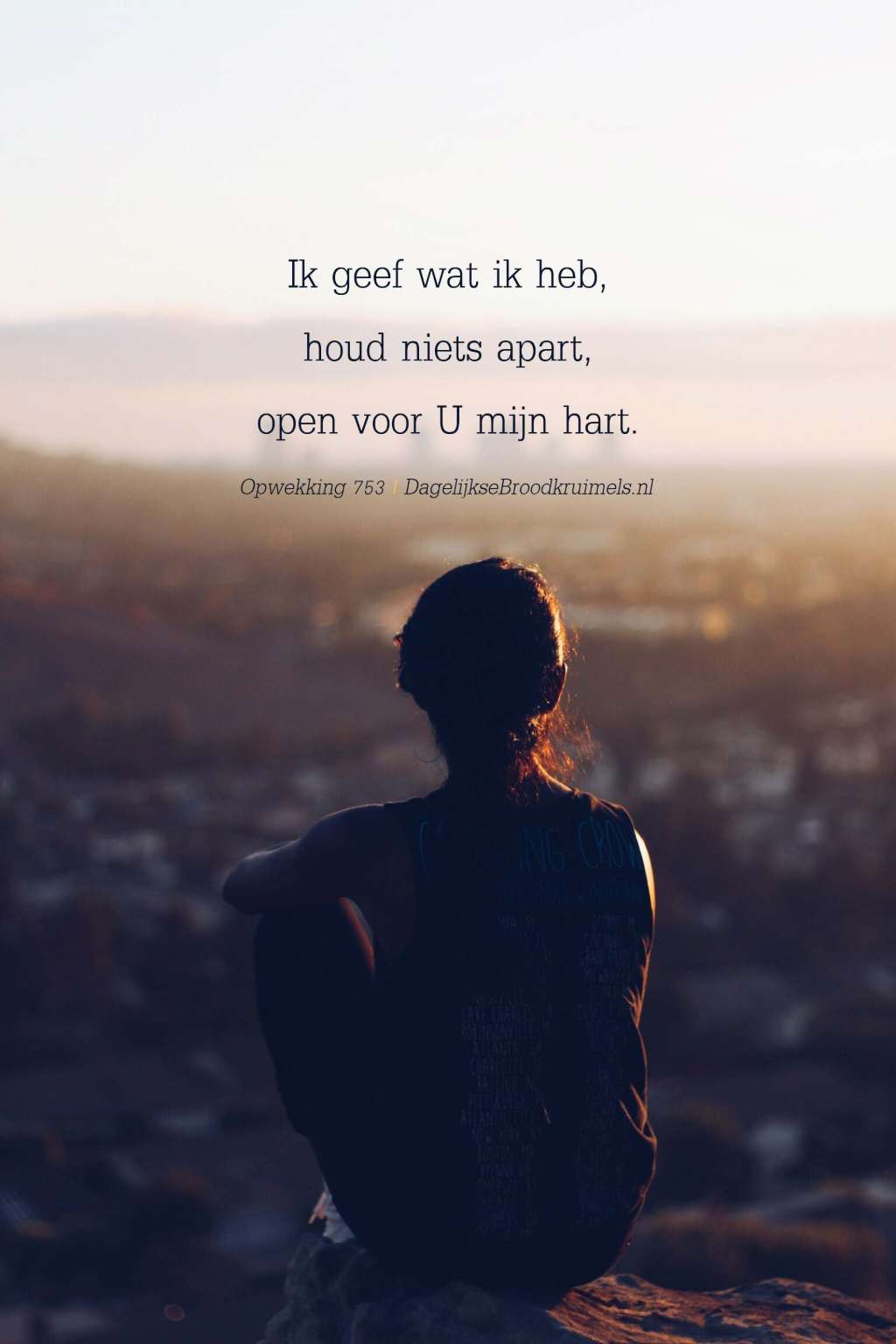 Intiem verbonden: God en Zijn gemeente
Waarom zou je dominee willen zijn?
Verheven God intens betrokken op nederige gemeente
God de Vader zoekt de inwendige mens
De kracht van de Geest
Woonruimte voor de Zoon
Intiem verbonden: God en Zijn gemeente
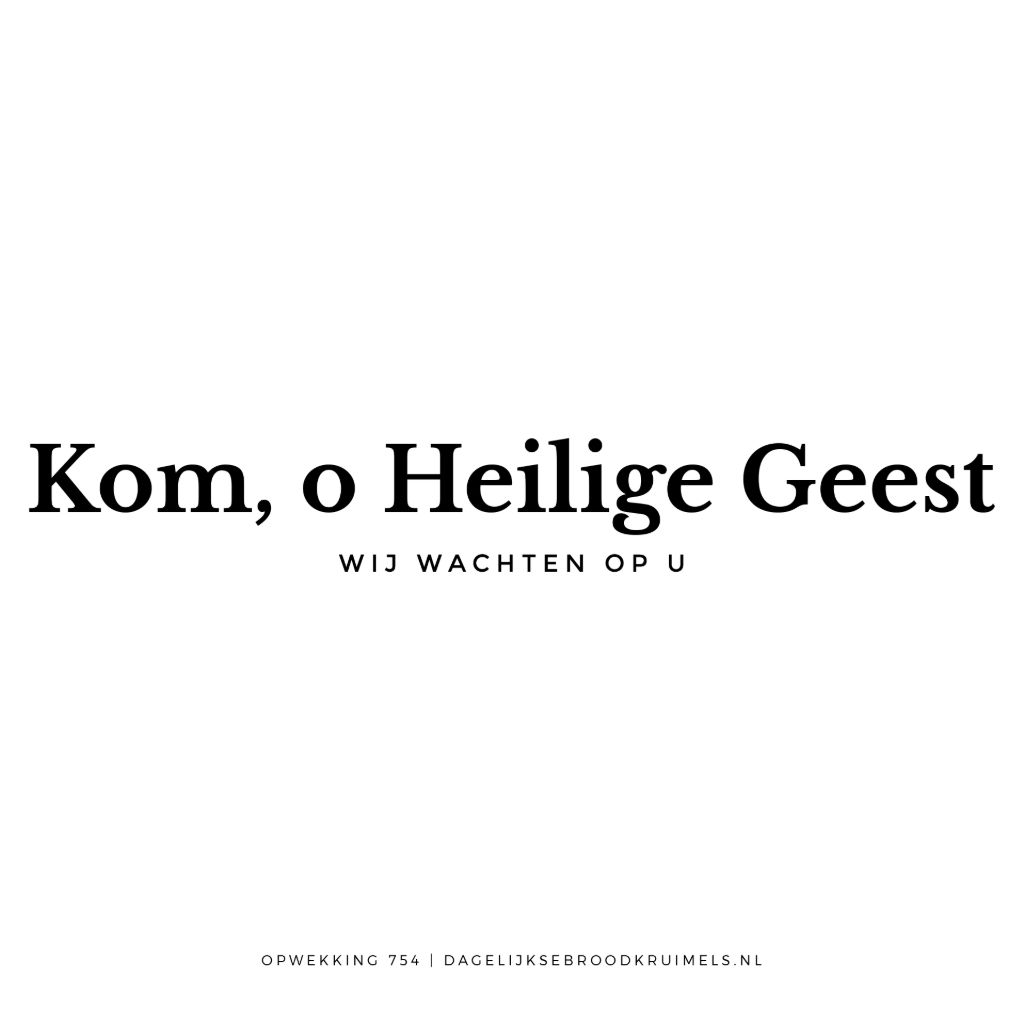 Intiem verbonden: God en Zijn gemeente
Waarom zou je dominee willen zijn?
Verheven God intens betrokken op nederige gemeente
God de Vader zoekt de inwendige mens
De kracht van de Geest
Woonruimte voor de Zoon
Intiem verbonden: God en Zijn gemeente
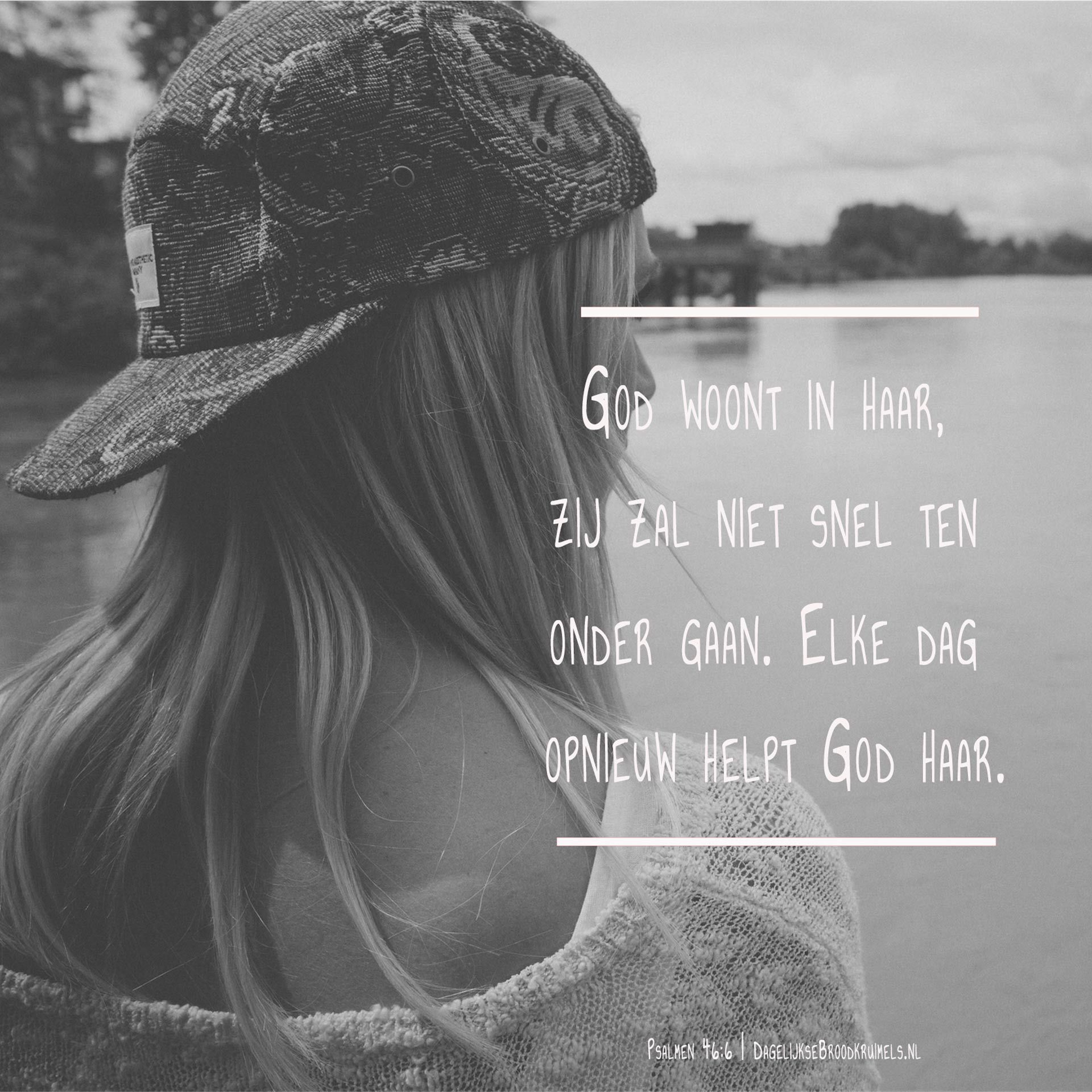 Intiem verbonden: God en Zijn gemeente
Op zoek naar uw inwendige mens
Intiem verbonden: God en Zijn gemeente
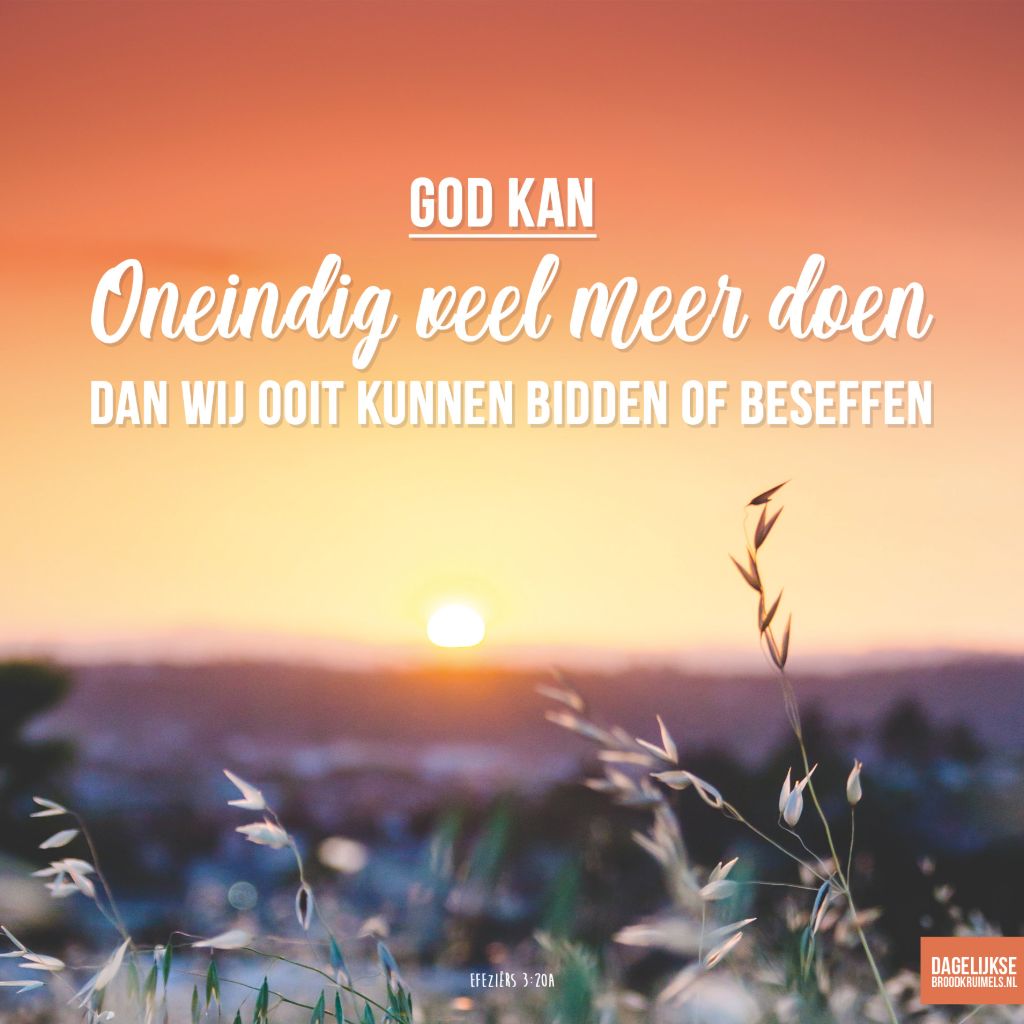